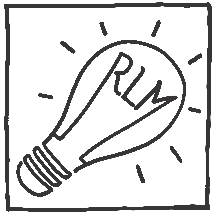 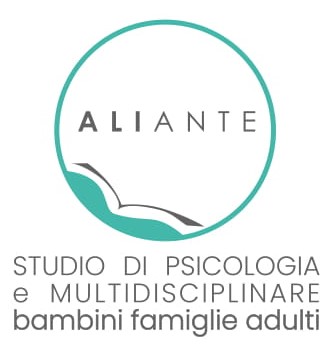 LA RELAZIONE CLINICAImplicazioni nella scuola e nella motivazione scolastica dello studente
Dr.ssa Alessandra Pernici
Psicologa clinica – esperta DSA
RELAZIONE CLINICA
Relazione clinica 
e/o diagnostica
Diagnosi funzionale
Certificazione
BES
Multidiagnosi con 
richiesta I.S. e/o A.E.
DSA
PEI
PDP
Relazione/referto/certificazione:prodotto in forma scritta nel quale lo specialista espone i dati raccolti su un determinato caso, li organizza e li riferisce a costrutti psicologici, spiega le decisioni prese in merito alla diagnosi e al trattamento.Infine fornisce indicazioni ai destinatari della relazione(dal codice deontologico)
Qualsiasi relazione diagnostica e certificazione è composta da parti fondamentali e indispensabili, non solo alla diagnosi ma anche al riconoscimento delle strategie adeguate in ambito scolastico e stimolo alla motivazione dello studenteLa valutazione del profilo cognitivoLa valutazione degli apprendimenti scolasticiApprofondimenti emotivi e comportamentali
NB In continua correlazione tra loro, l’una dipendente alle altre
PROFILO COGNITIVOStrumento: WISC-  IVMisurazione del QI allo scopo di escludere un deficit intellettivo come causa delle problematiche scolasticheNumerosi subtest che valutano:Abilità di  ragionamento verbale (ICV)Abilità di ragionamento visuo-spaziale (Memoria di lavoro (IML)Velocità di processamento delle informazioni (IVE)
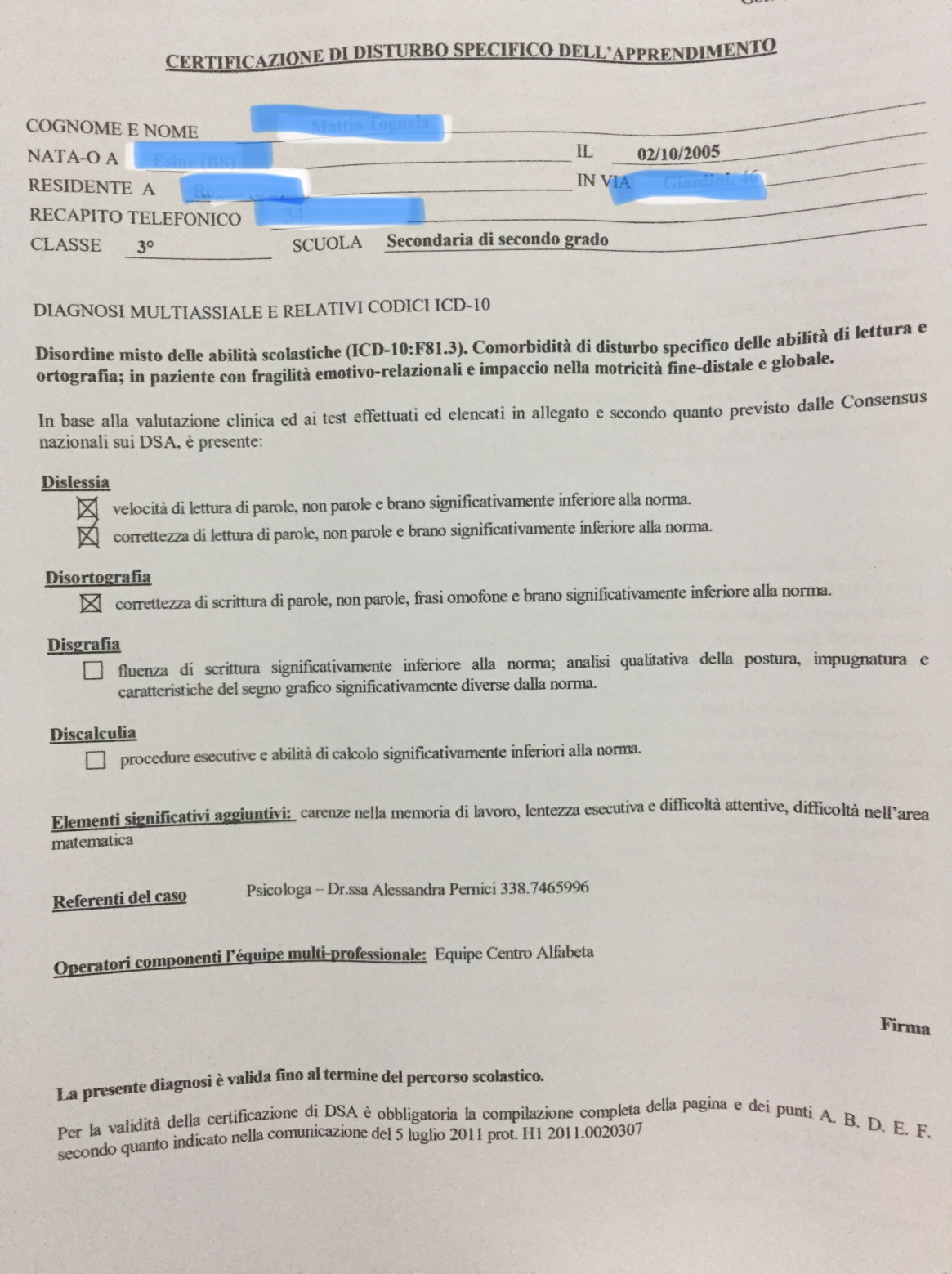 Mattia è stato valutato mediante la somministrazione del test cognitivo strutturato 
Wechsler Intelligence Scale for Children (WISC IV) con i seguenti risultati:

ICV (Indice di comprensione verbale): 104                               Range medio
IRP (Indice di ragionamento visuo-percettivo): 132                Range medio superiore
IML (Indice di memoria di lavoro): 73                                       Range inferiore
IVE (Indice di velocità di elaborazione): 79                              Range inferiore
QI (quoziente intellettivo): 101                                                  Range medio
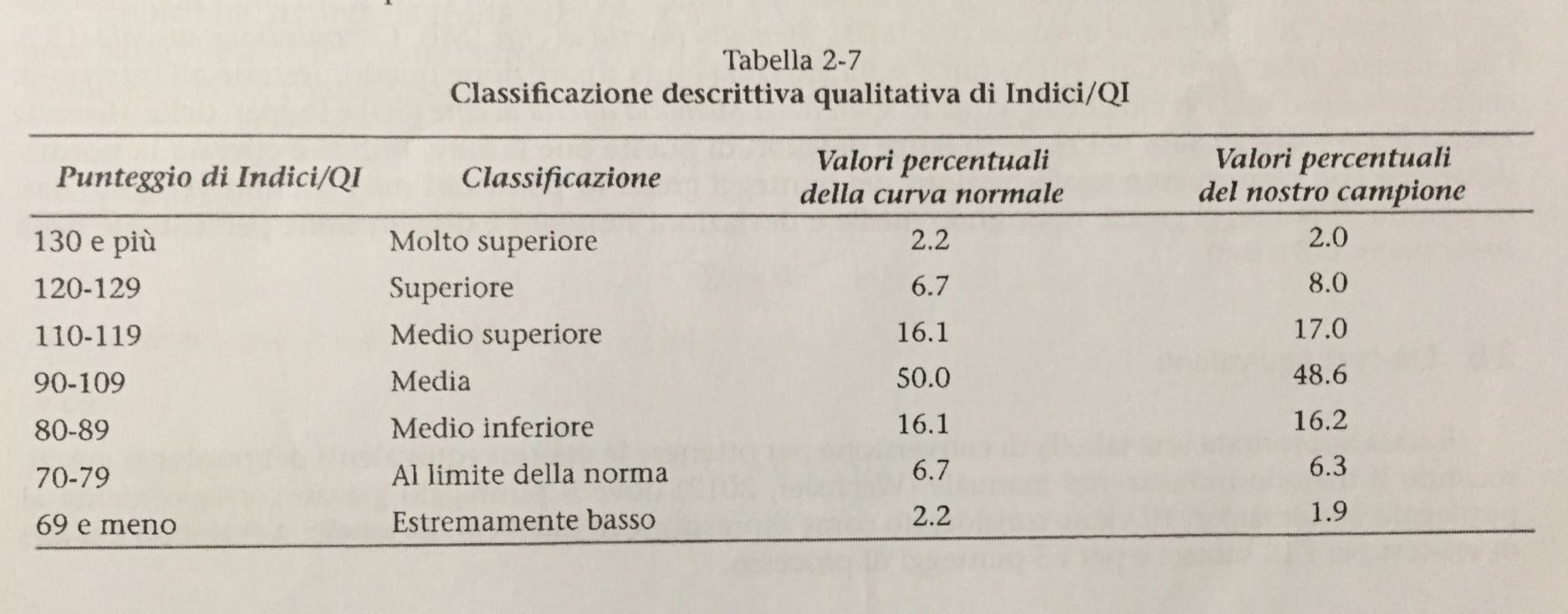 PROFILO COGNITIVO e CAPACITA’ VERBALI
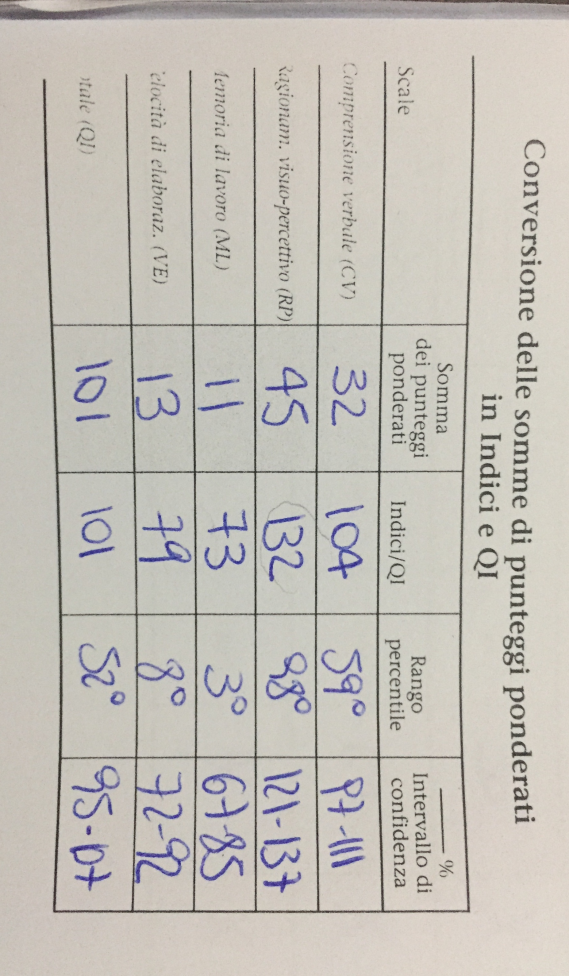 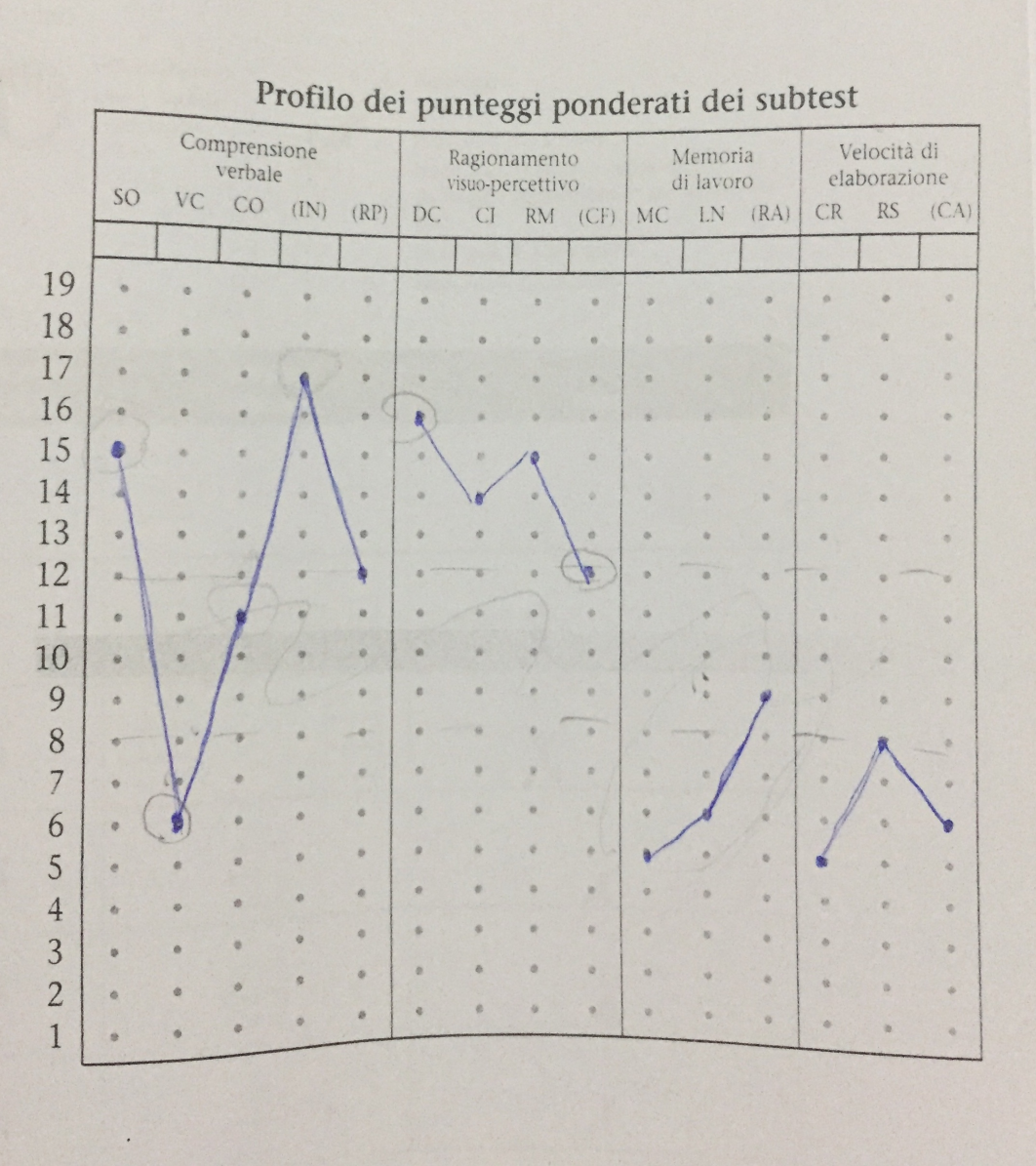 L’indice di comprensione verbale (ICV), una misura 
dell’intelligenza cristallizzata  che offre una rappresentazione
delle capacità di Mattia di operare ragionamenti sulla base delle informazioni precedentemente apprese, è risultato adeguato ma presenta un andamento fortemente altalenante. 
Positive le abilità di ricezione, fluidità verbale, classificazione e finalizzazione delle conoscenze; limitata l’estensione 
del vocabolario personale che vede un calo importante a dispettosi tutte le altre abilità. (SO15, VC6, CO11, IN17, RP12).
PROFILO COGNITIVO E VISUO-PERCETTIVO
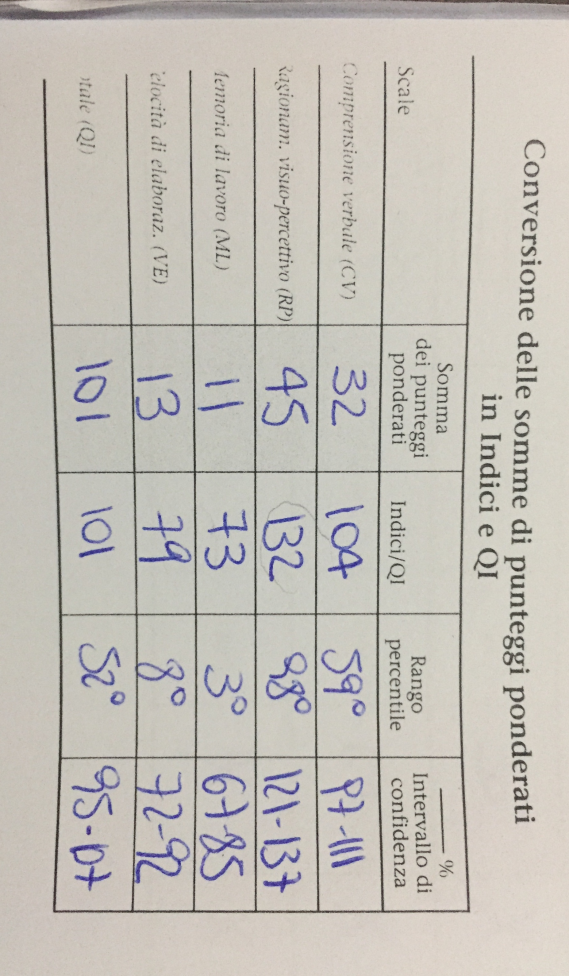 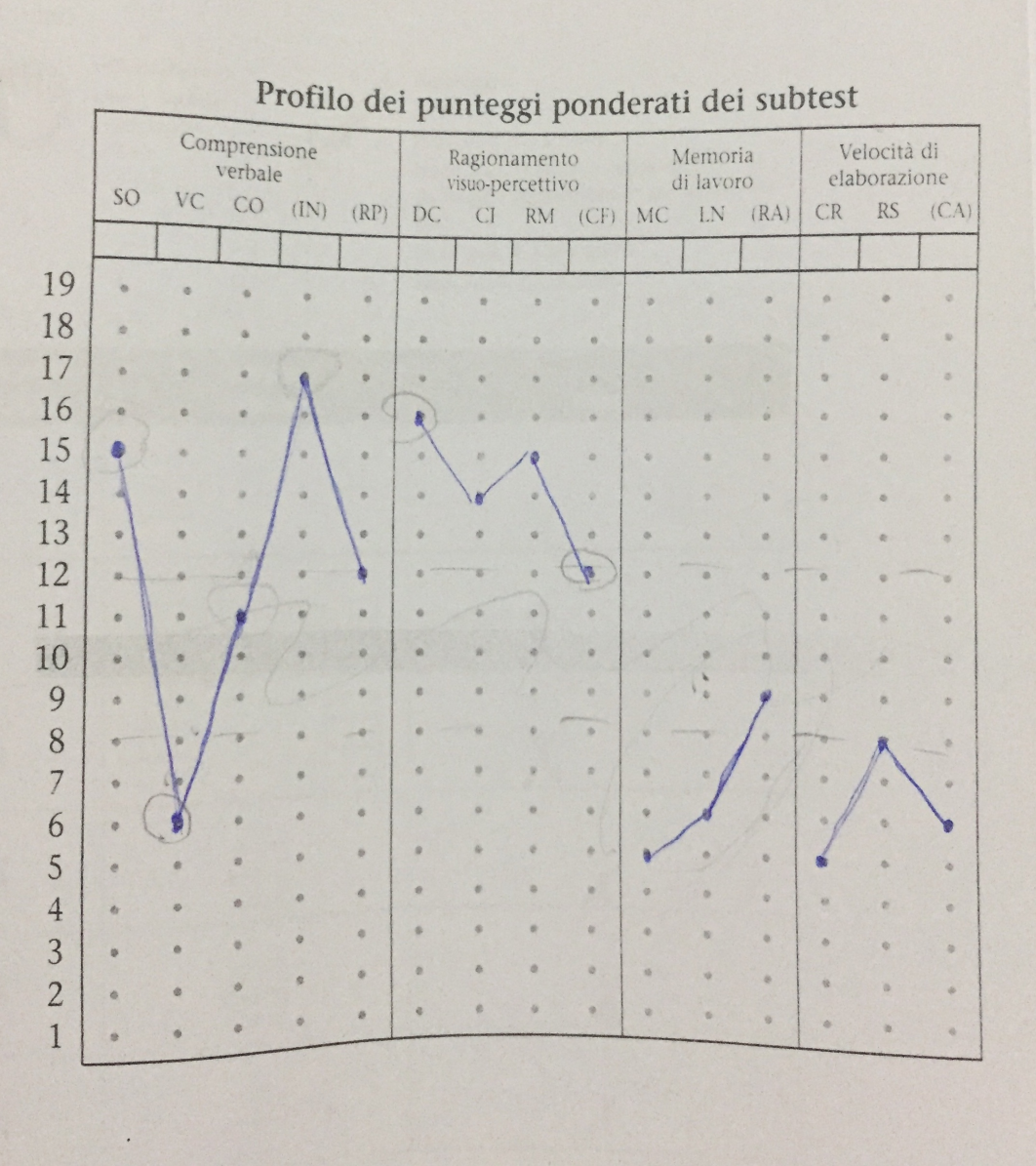 L’indice di ragionamento visuo-percettivo (IRP) 
che misura il ragionamento non verbale e il 
ragionamento fluido e valuta la capacità 
di esaminare un problema, di avvalersi delle 
proprie abilità visuo-motorie
e visuo-spaziali, di pianificare, di cercare 
delle soluzioni e di valutarle è risultato
adeguato e punto di forza funzionale.
 (DC16, CI14, RM15, CF12)
PROFILO COGNITIVO E MEMORIA DI LAVORO
L’Indice di Memoria di lavoro (IML), 
che valuta la capacità di memorizzare nuove 
informazioni, di conservarle nella 
memoria a breve termine, 
di mantenere l’attenzione 
focalizzata e di manipolarle per arrivare a una soluzione 
mostra un andamento fortemente affaticato. 
(MC5, LN6, IN9)
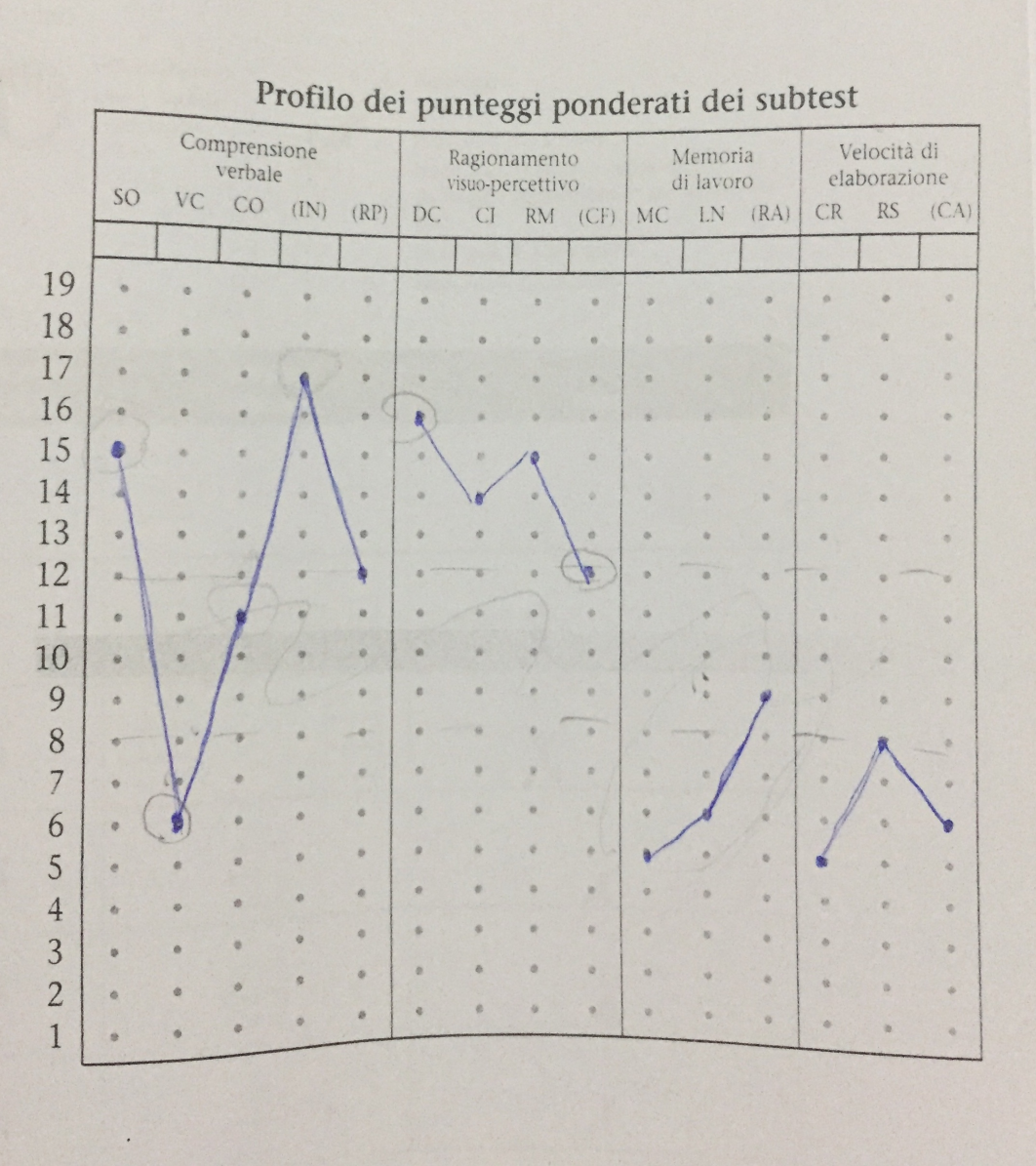 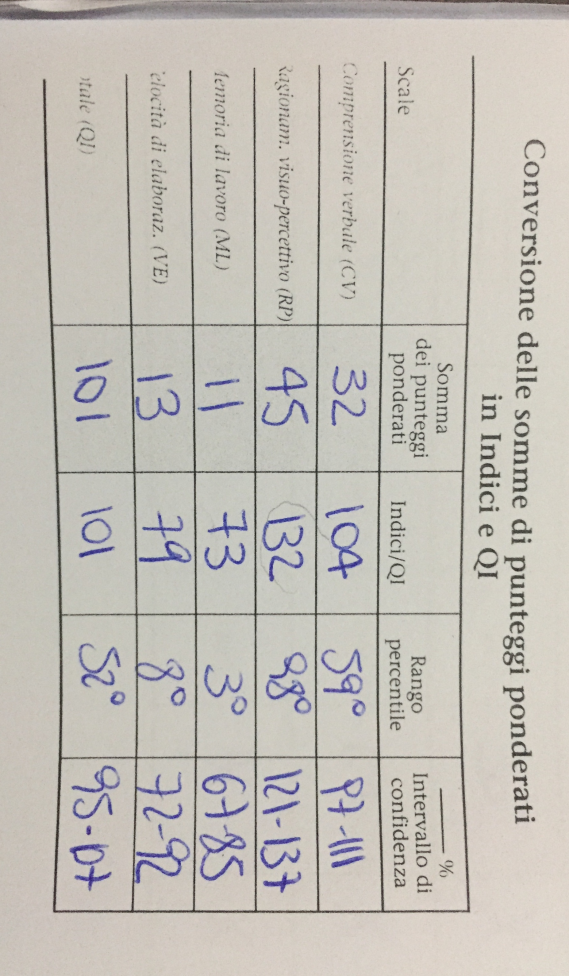 PROFILO COGNITIVO E VELOCITA’ DI ELABORAZIONE
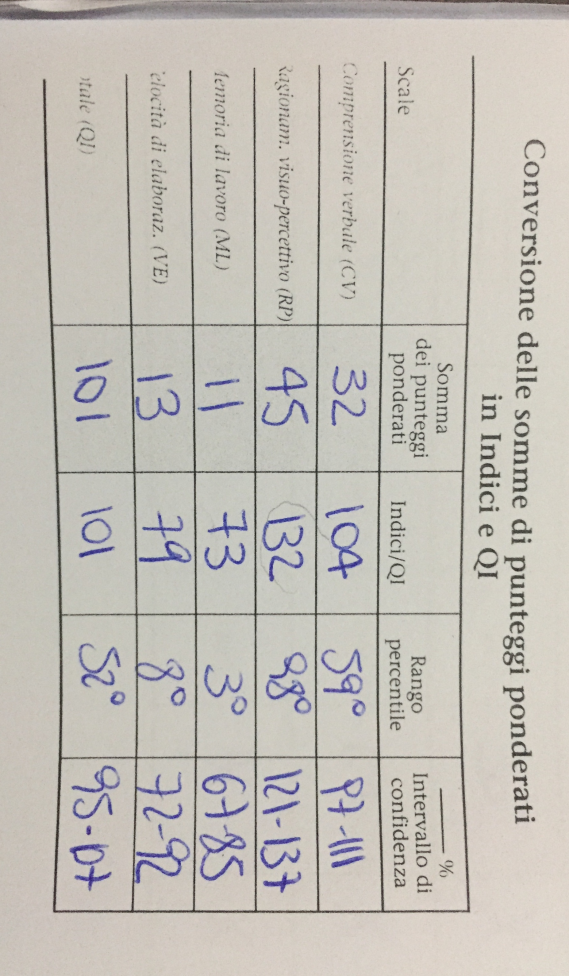 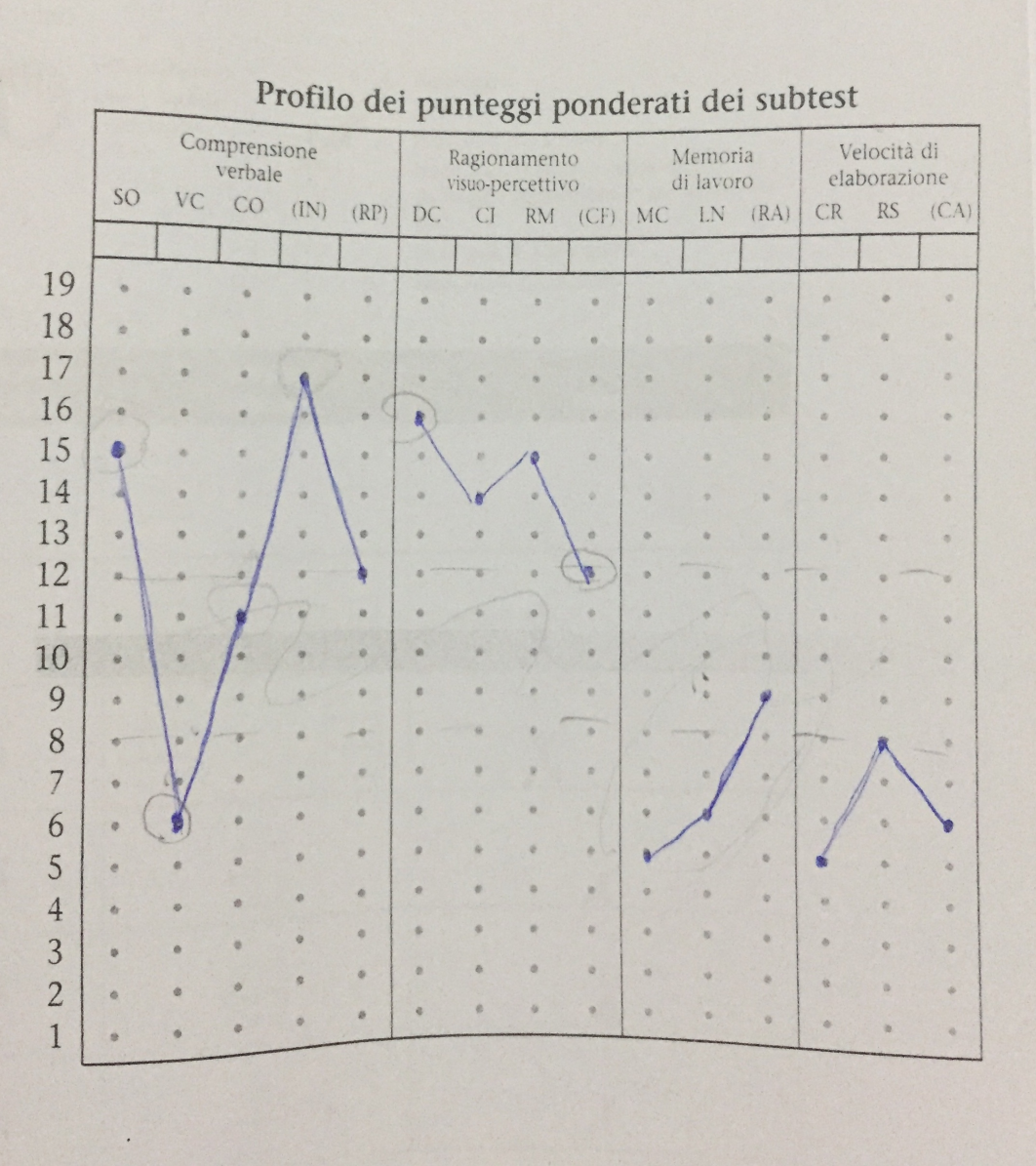 L’indice di Velocità di elaborazione (IVE)
che misura la capacità di focalizzare
l’attenzione e di scansionare
rapidamente gli stimoli 
è affaticato (CR5, RS8, CA6).
VALUTAZIONE DEGLI APPRENDIMENTI
Dall’analisi degli apprendimenti non basta sapere se dislessico, disortografico etc…


È fondamentale guardare alle caratteristiche specifiche del DSA 


Lettura: rapidità e correttezza

Scrittura: capacità prassica e competenza ortografica

Area matematica: conoscenza numerica, competenza procedurale, capacità sintattiche


                              
                                Il tutto in relazione alle competenza cognitive
Dall’analisi della lettura
cosa mi serve per stabilire
Strumenti? E valutazione?



Idem per la scrittura..





E ancora per l’area 
matematica, mi serve 
analizzare i singoli indici
per riuscire a capire quali 
strumenti…perché la 
calcolatrice non mi serve
se ho una discalculia
procedurale!!!
VALUTAZIONE DEGLI APPRENDIMENTI
Non esiste un protocollo DSA o BES adattabile a tutti gli studenti

È necessario valutare il profilo cognitivo
                                        l’analisi degli apprendimenti 
		     la funzionalità generale emotiva e comportamentale

Ogni DSA e BES è unico, così come ogni individuo

Un PDP efficace tiene conto del profilo globale e non solo dell’etichetta diagnostica

Un PDP efficace potenzia e rafforza lo studente, non lo mortifica

Una buona analisi situazionale e un buon PDP rendono il docente certo e sicuro:

Nella gestione serena degli strumenti
Nella valutazione 
Nel rapporto con la famiglia
Nella crescita dello studente come individuo
PROFILO EMOTVO E COMPORTAMENTALE
Gli studenti che manifestano difficoltà scolastiche, e in specifico i ragazzi DSA, 
evidenziano SEMPRE un profilo emotivo e comportamentale caratteristico.
Altri criteri utili per la definizione dei DSA sono:
A) il carattere “evolutivo” di questi disturbi;
B) la diversa espressività del disturbo nelle diverse fasi evolutive dell’abilità
in questione;
C) la quasi costante associazione ad altri disturbi (comorbilità); fatto questo
che determina la marcata eterogeneità dei profili funzionali e di
espressività con cui i DSA si manifestano, e che comporta significative
ricadute sul versante dell’indagine diagnostica;
D) il carattere neurobiologico delle anomalie processuali che caratterizzano
i DSA.E’ altrettanto importante sottolineare che i fattori “biologici”
interagiscono attivamente nella determinazione della comparsa del
disturbo, con i fattori ambientali;
E) il disturbo specifico deve comportare un impatto significativo e negativo
per l’adattamento scolastico e/o per le attività della vita quotidiana.
Dalla Consensus Conference; 2007
La Consensus Conference raccomanda fortemente, in ogni processo
valutativo e diagnostico di uno specifico DSA, di ricercare la presenza di altri
disturbi frequentemente co-occorrenti (altri disturbi specifici di apprendimento,
ansia, depressione, disturbi del comportamento, ADHD, disprassie, ecc.). La
raccomandazione intende proporre una percorso diagnostico solo per quei
disturbi che il clinico suppone presenti in base alla raccolta anamnestica
(personale e contestuale-ambientale) e agli esami strumentali eseguiti.
Quale significato diamo ora agli strumenti dispensativi e compensativi?

E alla loro INDISPENSABILITA’?
Conseguenze sulla VALUTAZIONEGli strumenti, scelti in modo consapevole e pensato, permettono una adeguata valutazione e utilizzo del voto da parte della docenza.Lo strumento NON è un facilitatore o un “regalo”, ma risulta, alla luce della complessità espressa, INDISPENSABILE ad una adeguata funzionalità dello studente…ed è altrettanto indispensabile per voi docenti,  sapete dirmi perché?Conseguenze sulla MOTIVAZIONEUn’adeguata gestione degli strumenti, della valutazione didattica e rapporto con lo studente DSA, determinano la sua motivazione scolastica e il suo proseguimento negli studi.
Esempi:
CASO 1_ basse abilità di espressione verbale con limitato vocabolario personale
	       _carenza della MDL, soprattutto verbale
	      _ dislessia in termini di correttezza con influenza sulla comprensione del testo
             _ disortografia
             _ tende a rifiutare gli aiuti scolastici, chiusura emotiva, spesso disattento
CASO 2_ deficit MDL (significativo)
             _ bassa velocità di elaborazione
             _discalculia procedurale 
             _ agitazione motoria, tratto oppositivo ed impulsivo
CASO 3_deficit velocità di elaborazione (esame neurologico pulito)
             _dislessia in termini di rapidità
             _disgrafia
             _lentezza generale, impiacciato, moltointroverso, scarse relazioni sociali
Grazie per la vostra attenzione!Grazie al comitato genitori e alla prof.ssa Pedrinoni per questa splendida occasione 
di incontro e confronto
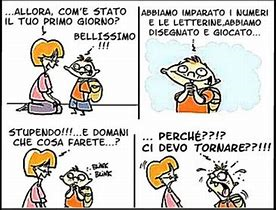 Buona sqcuola!
Alessandra Pernici, psicologa